Figure 6. Dual-label electron microscopy observation showing serotonergic (electron-dense, peroxidase-immunoreactive ...
Cereb Cortex, Volume 19, Issue 6, June 2009, Pages 1263–1272, https://doi.org/10.1093/cercor/bhn169
The content of this slide may be subject to copyright: please see the slide notes for details.
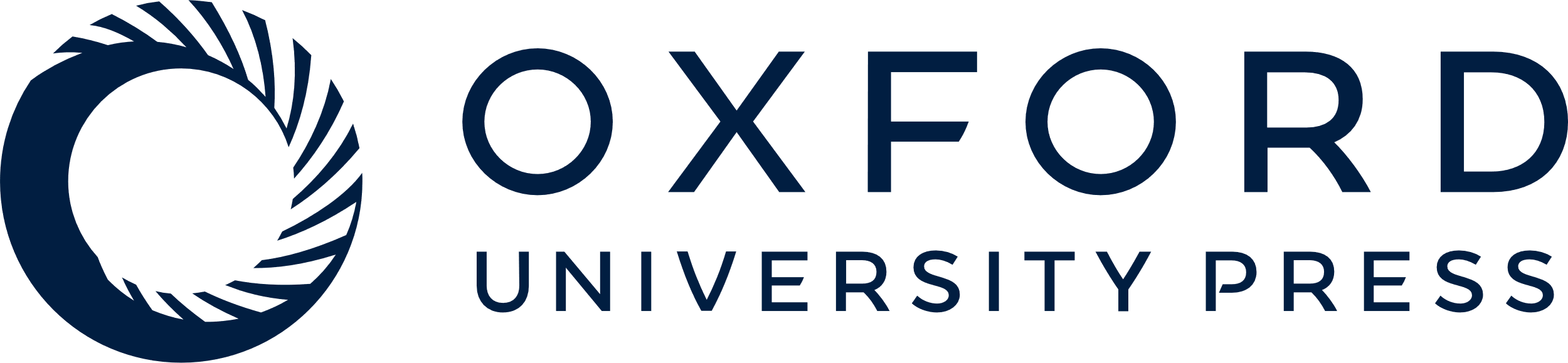 [Speaker Notes: Figure 6. Dual-label electron microscopy observation showing serotonergic (electron-dense, peroxidase-immunoreactive product) axon terminals (Ax) in symmetric synaptic contact with GABA-positive (immunogold silver grains) dendritic profiles (Den) of a VLO neuron. Arrowheads indicate the synaptic site. Scale bar = 0.6 μm.


Unless provided in the caption above, the following copyright applies to the content of this slide: © The Author 2008. Published by Oxford University Press. All rights reserved. For permissions, please e-mail: journals.permissions@oxfordjournals.org]